Research workshopin class teacher education
An example of good practice

Mikkilä-Erdmann & Nummi
ConnEcTEd 2021
Extent and duration:                                                       180 ECTS / 3 years (BA) + 120 ECTS / 2 years (MA) ----  a qualified teacher only after finishing the degree of Master of Arts in Education

The major subject is educational sciences (combining theoretical and practical contents such as educational research, general research skills, pedagogical knowledge and teaching practices), but the studies include also multidisciplinary studies (subjects taught in primary school like math, biology, history, sports etc.) and language and communication studies

 Usually, a class teacher works in primary education (grade 1-6, age 7-13), teaches several subjects and is responsible for a certain class for at least one school year or even through primary school
Class teacher education in Finland
An obligatory course for class teacher students in their 1. year of studies

Starting with general introduction into “research-based” teacher education and then dealing with observation and interview methods that are needed in everyday teacher practice

An integration of educational science, research methods and empirical data collection and containing pedagogical knowledge (PK), pedagogical content knowledge (PCK) and practice
Research workshop – what?
Research workshop – goals
Research workshop – content
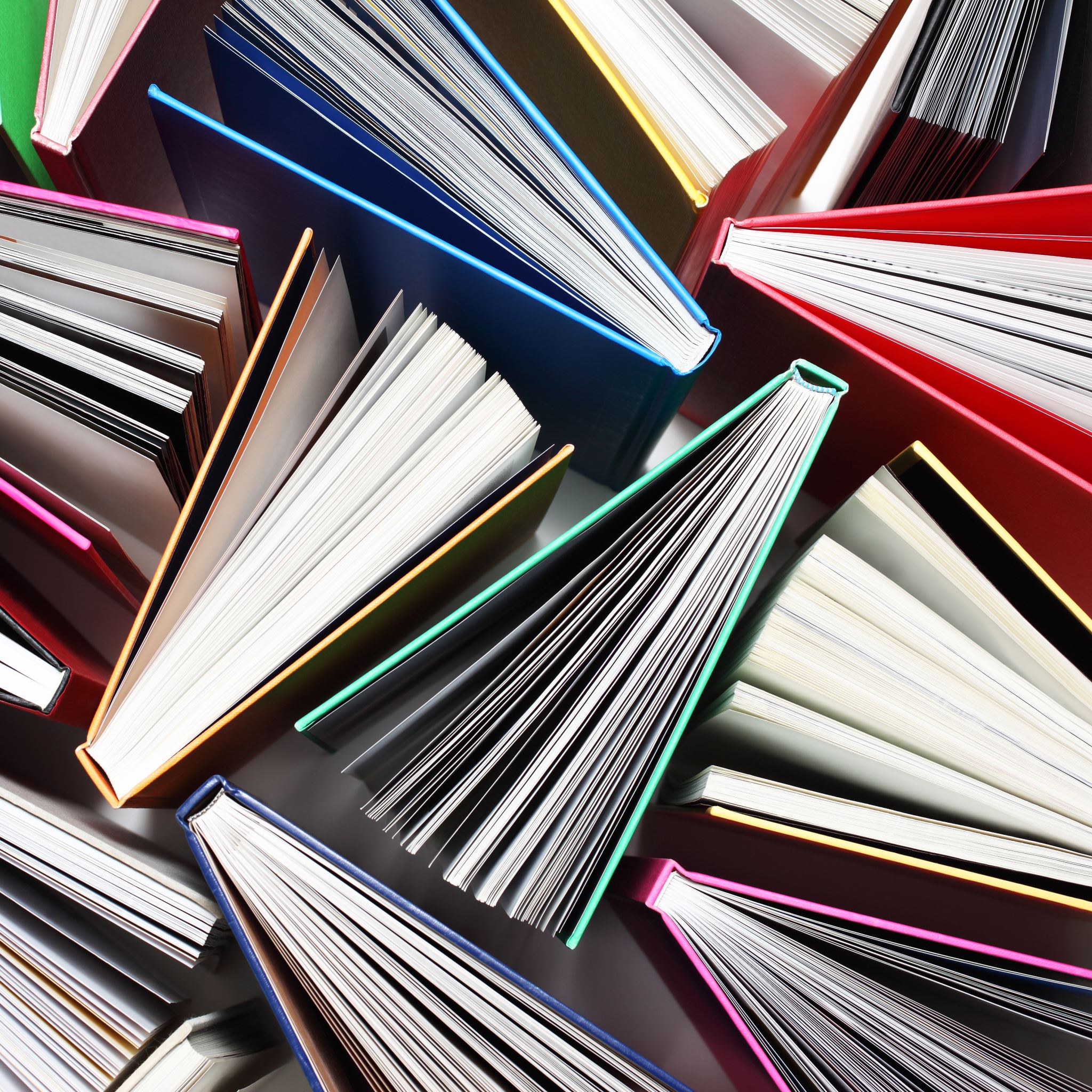 Observation, interview and survey in class teacher’s profession; video recording supporting the development of professional skills 
Case study and multi-methodism as approaches 
Familiarizing with an educational theme, which is essential for developing as a teacher 
Familiarizing with research literature, literature search, study strategies, information literacy 
Research ethics as a base for professional ethics
The basics of data analysis, scientific writing and reporting
Scientific conversational culture and group work
consists of lectures, a small empirical study with data collection during the 1. teaching practice in the practice school, group work, reading circles, critical information search and independent work. Students also write a report, which follows the official frame of a peer-reviewed empirical article. The evaluation is based on the group report, and an individual exam based on the lectures and research literature. In addition, the students write a reflection questionnaire at the very end of the course targeting at integration of lessons learnt from research workshop and teaching practice (5 ECTS in total).

taught by teacher educators, university researchers, cooperating teachers at the practice school and librarians of the faculty of education.

is followed by Research workshop 2 and 3 (bachelor thesis seminar), which help the students to deepen their research skills and to understand the meaning of these studies in teacher’s profession.
Researchworkshop – execution
Resources
Mikkilä-Erdmann, M. & Iiskala Tuike (2020). Developing learning and teaching practices for adults- perspectives from conceptual change and metacognition research. In E. Kallio (Ed.)  Development of Adult thinking. Perspectives from Psychology, Education and Human Resources. Routledge pp- 123-140

Mikkilä-Erdmann, M., Iiskala, T. (2020). Tutkimusperusteinen luokanopettajakoulutus tänään ja tulevaisuudessa – ”sivistystä tieteestä”. Kasvatus 51 (2), 142–152.

Mikkilä-Erdmann, M., Warinowski, A., & Iiskala, T. (2019). Teacher education in Finland and future directions. In Oxford Research Encyclopedia of Education.

https://opas.peppi.utu.fi/en/course/LUOT0026/19931
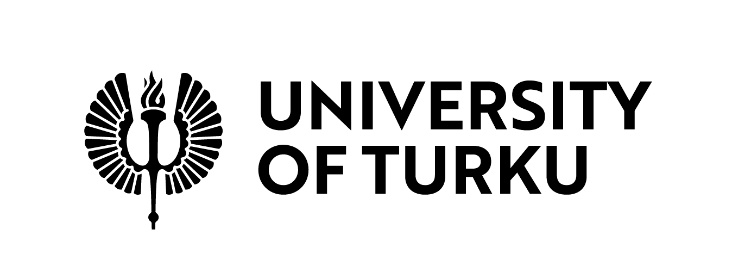